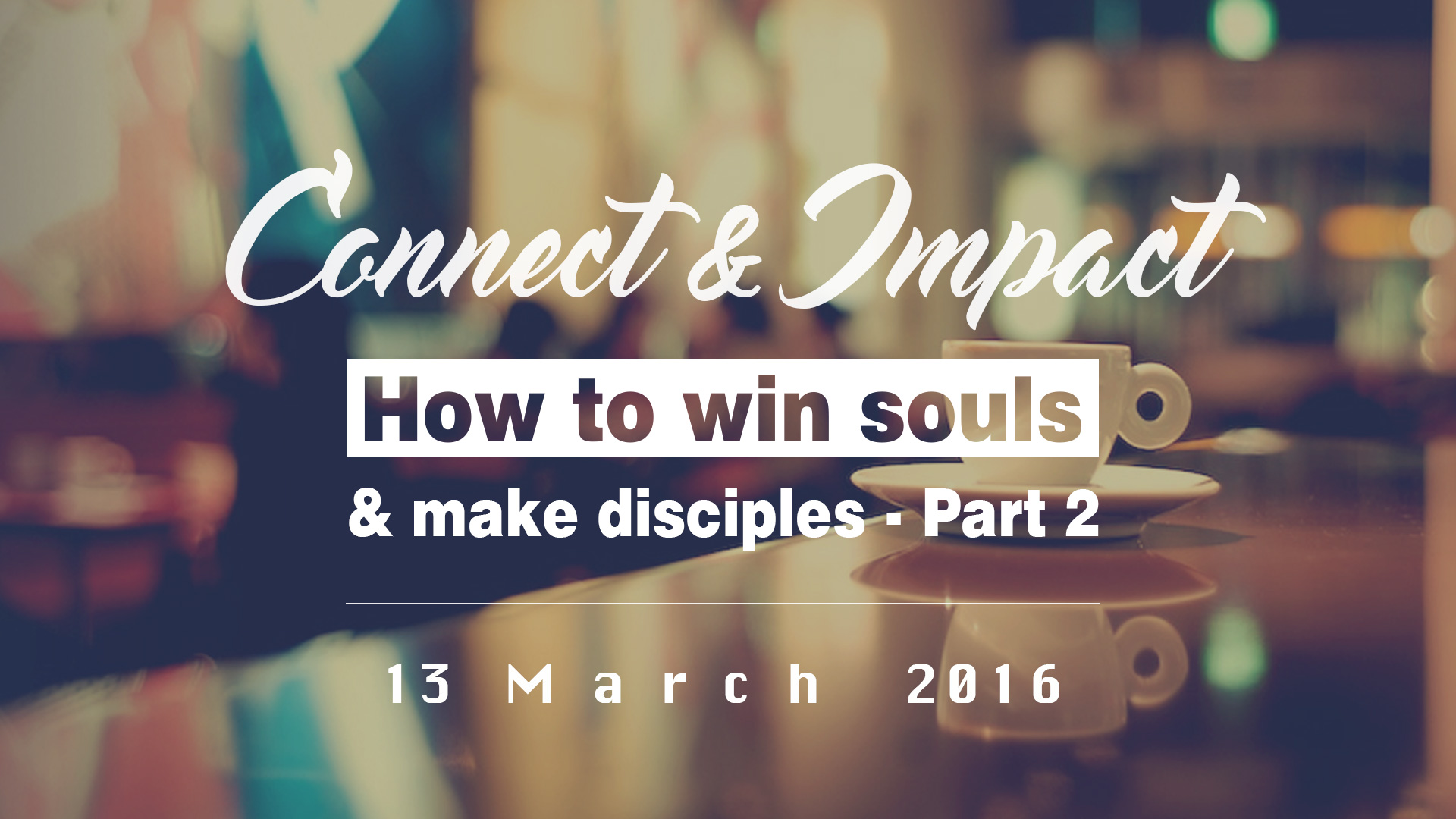 John 4:1-43
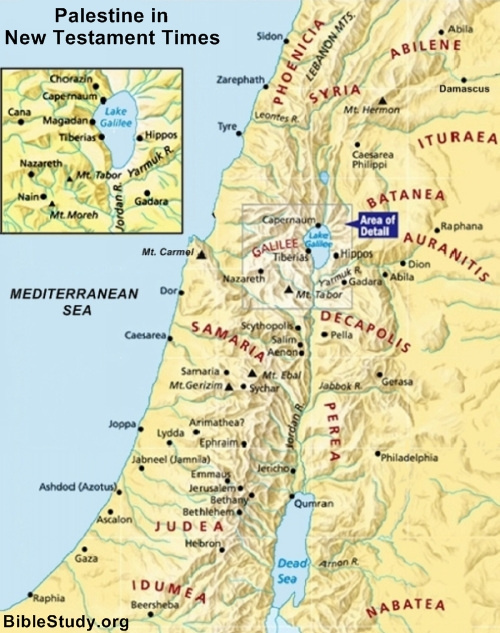 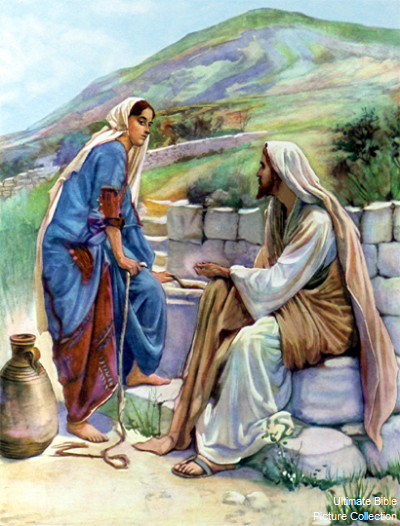 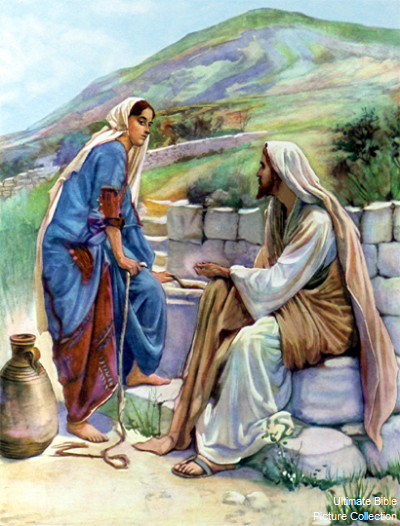 CONNECT

Engage with people based on things they can relate to.

Lay aside inhibitions.

Talk about spiritual things.
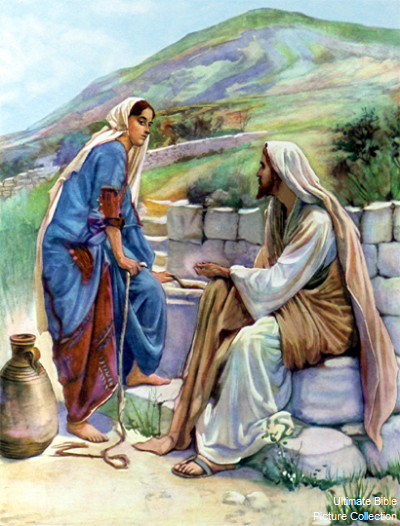 IMPACT

Ask God to release His supernatural power through you
John 14:12
"Most assuredly, I say to you, he who believes in Me, the works that I do he will do also; and greater works than these he will do, because I go to My Father.
Mark 16:15-20
15 And He said to them, "Go into all the world and preach the gospel to every creature. 
16 He who believes and is baptized will be saved; but he who does not believe will be condemned. 
17 And these signs will follow those who believe: In My name they will cast out demons; they will speak with new tongues;
Mark 16:15-20
18 they will take up serpents; and if they drink anything deadly, it will by no means hurt them; they will lay hands on the sick, and they will recover." 
19 So then, after the Lord had spoken to them, He was received up into heaven, and sat down at the right hand of God. 
20 And they went out and preached everywhere, the Lord working with them and confirming the word through the accompanying signs. Amen.
We never know how one life 
we connect and impact – 
can affect many others 
who will be brought to faith.
Strategy #2 :  Connect and Impact

Connect with people 
based on things they can relate to.
 
Impact their lives 
with the supernatural power of God.
How to disciple a new believer
TEACH 
God's Truth
TRAIN 
in spiritual Disciplines
CONNECT 
with Christian Fellowship
EQUIP 
to Serve
How to disciple a new believer
TEACH 
God's Truth
TRAIN 
in spiritual Disciplines
CONNECT 
with Christian Fellowship
EQUIP 
to Serve
FOUNDATIONS
apcwo.org/foundations

Water baptism & Lord's Table
How to disciple a new believer
TEACH 
God's Truth
TRAIN 
in spiritual Disciplines
CONNECT 
with Christian Fellowship
EQUIP 
to Serve
Personal time in prayer
Personal reading of God's Word
Godly living
How to disciple a new believer
TEACH 
God's Truth
TRAIN 
in spiritual Disciplines
CONNECT 
with Christian Fellowship
EQUIP 
to Serve
Life Groups
Local Church
How to disciple a new believer
TEACH 
God's Truth
TRAIN 
in spiritual Disciplines
CONNECT 
with Christian Fellowship
EQUIP 
to Serve
Sharing Jesus
Holy Spirit baptism
Serving in Local church
Missions